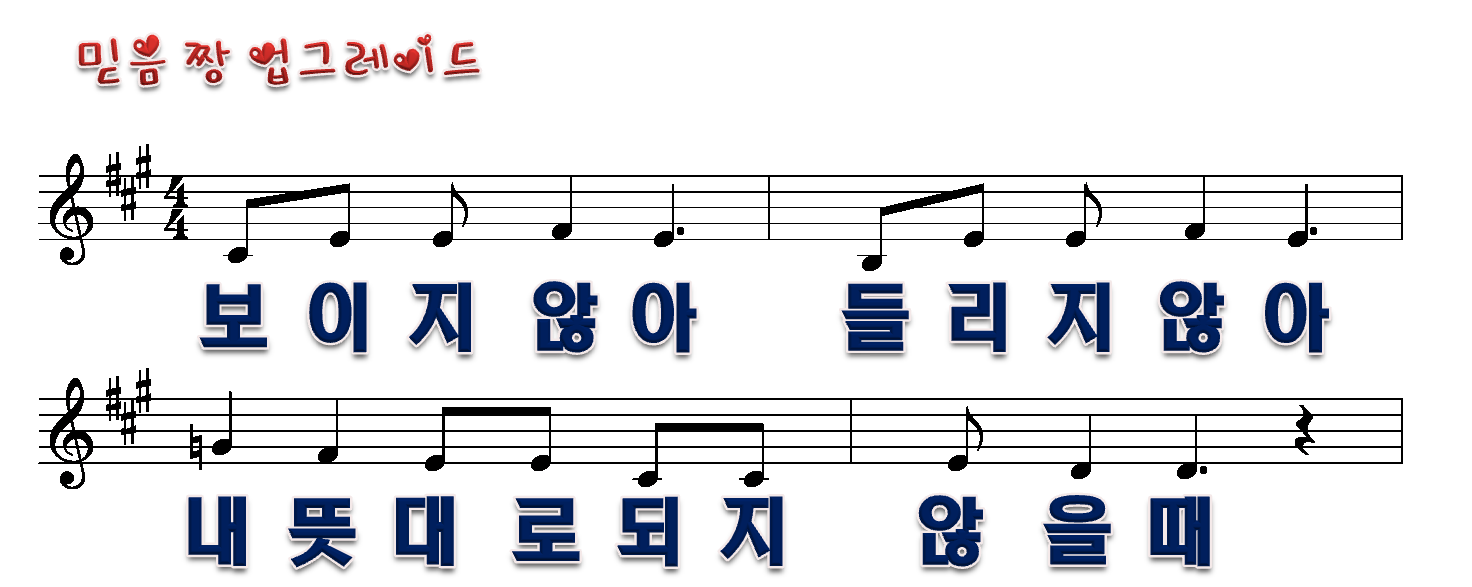 1/9
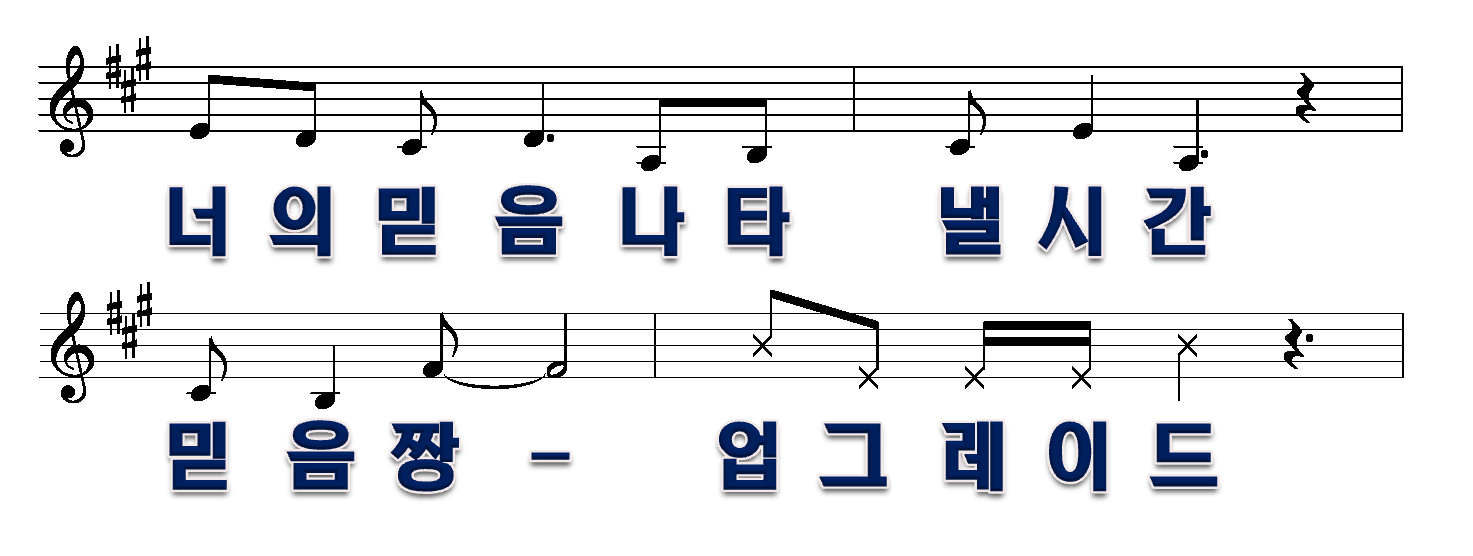 2/9
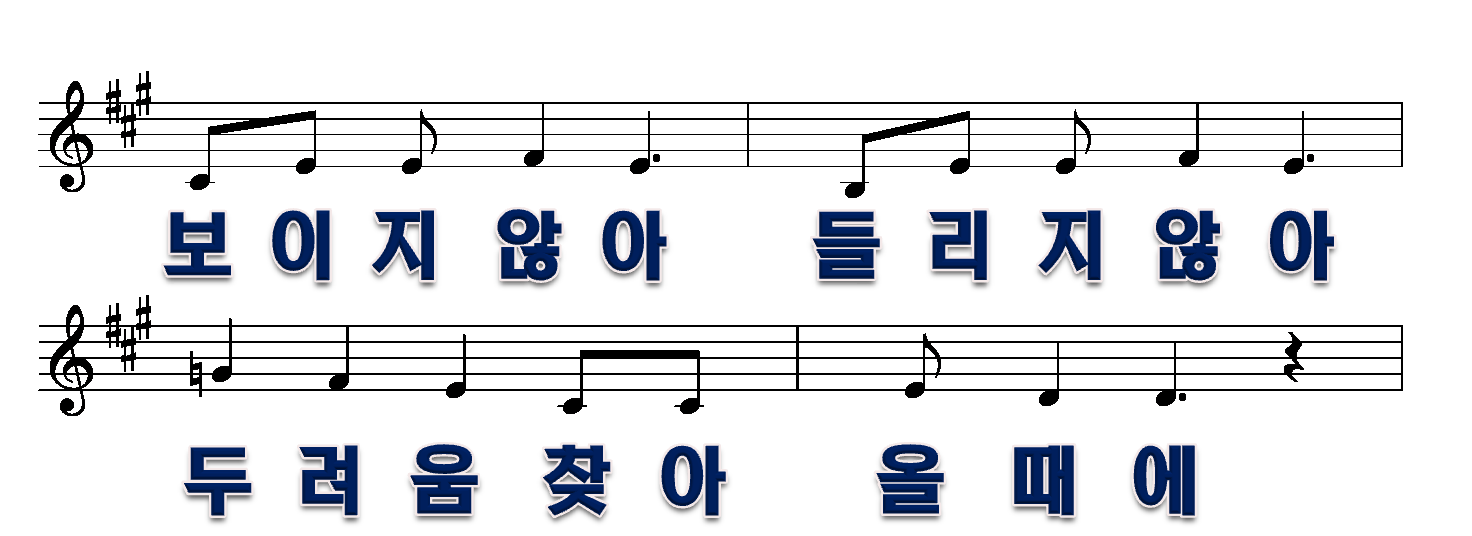 3/9
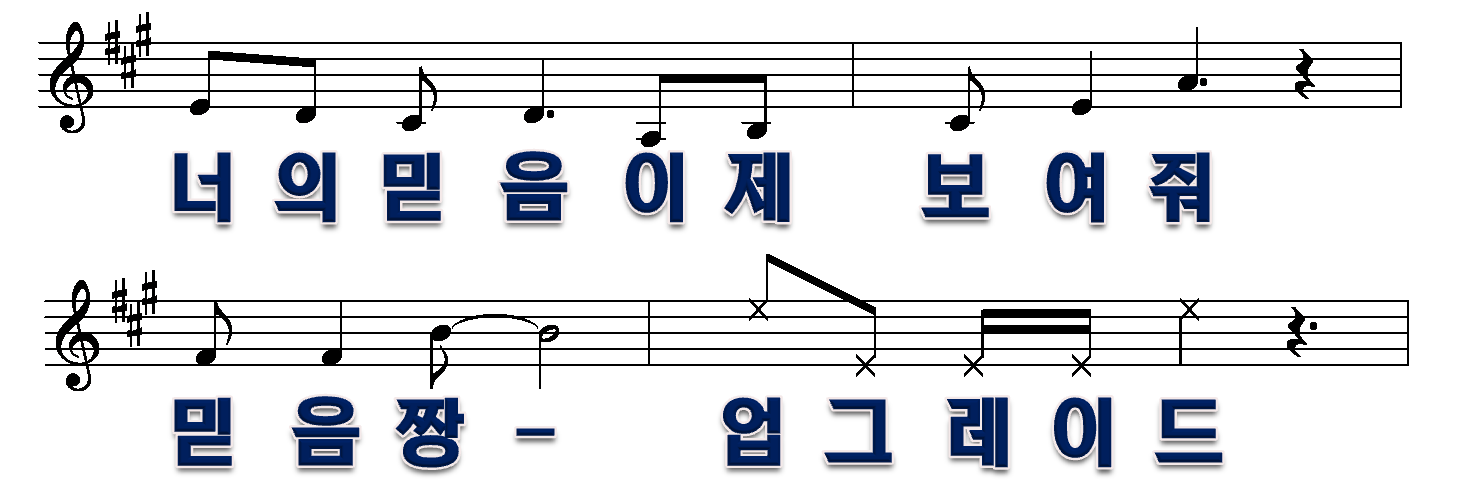 4/9
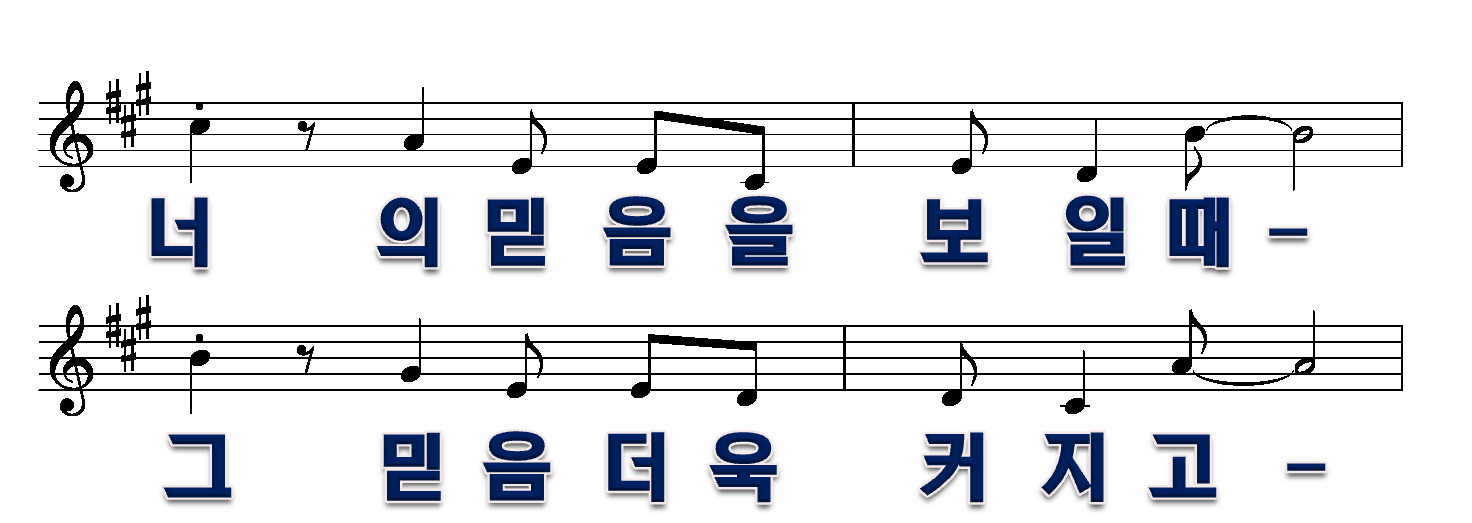 5/9
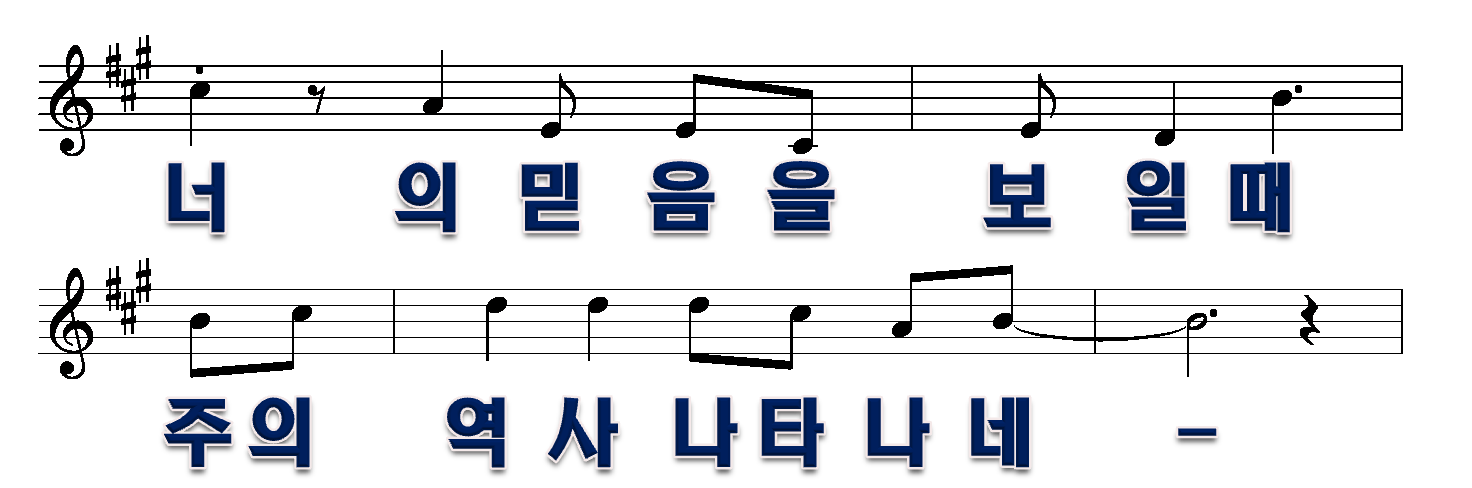 6/9
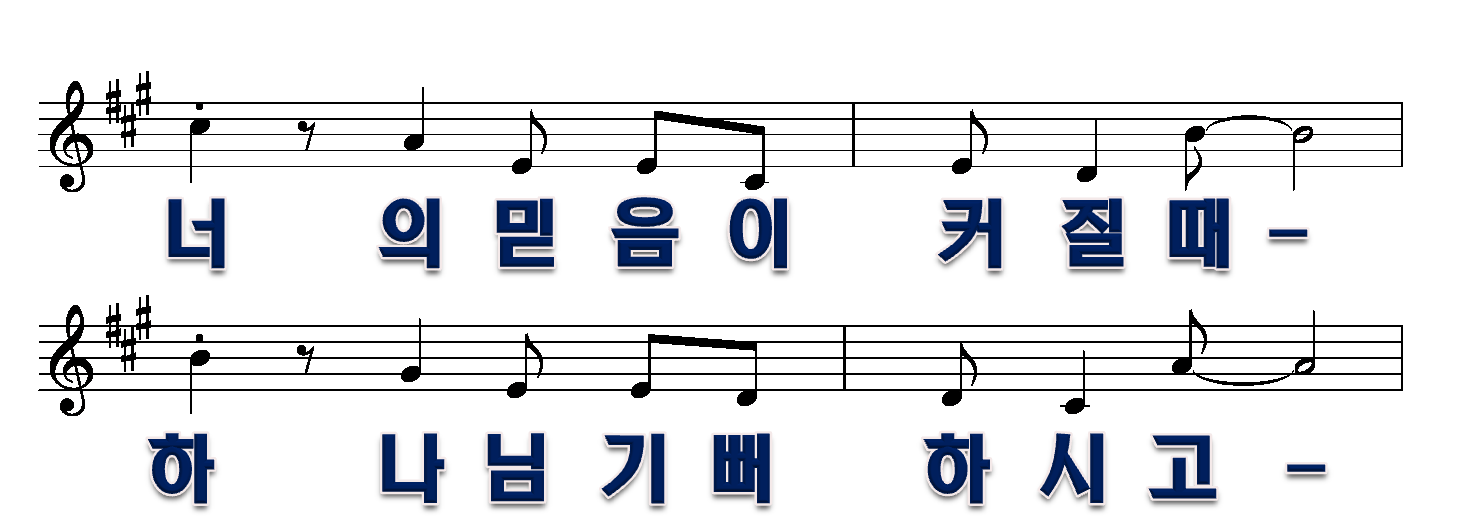 7/9
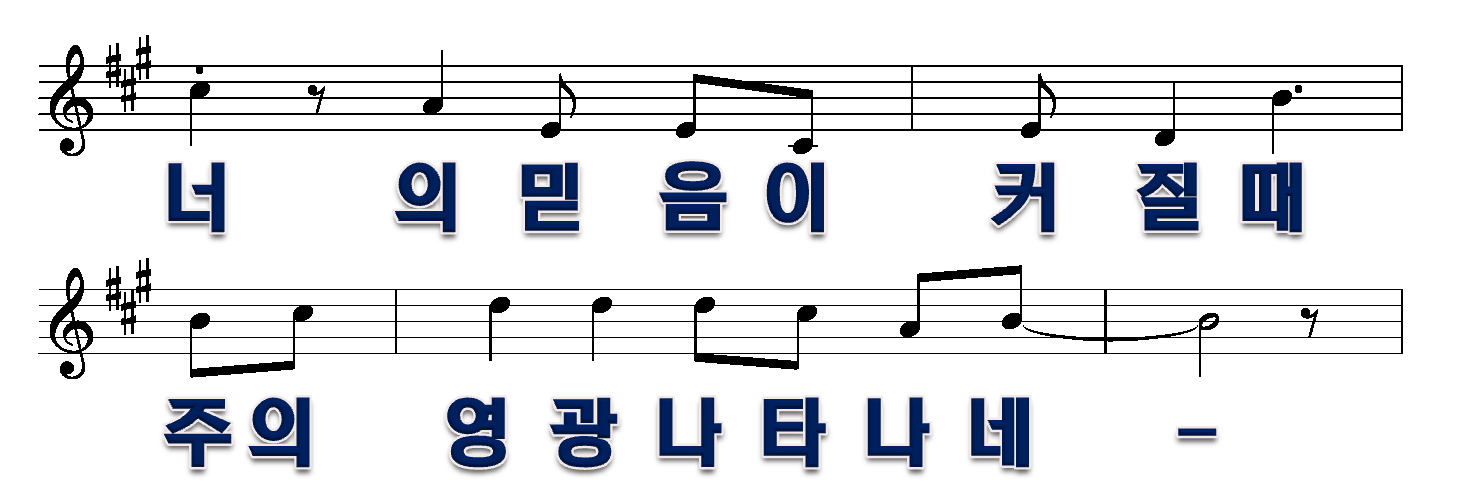 8/9
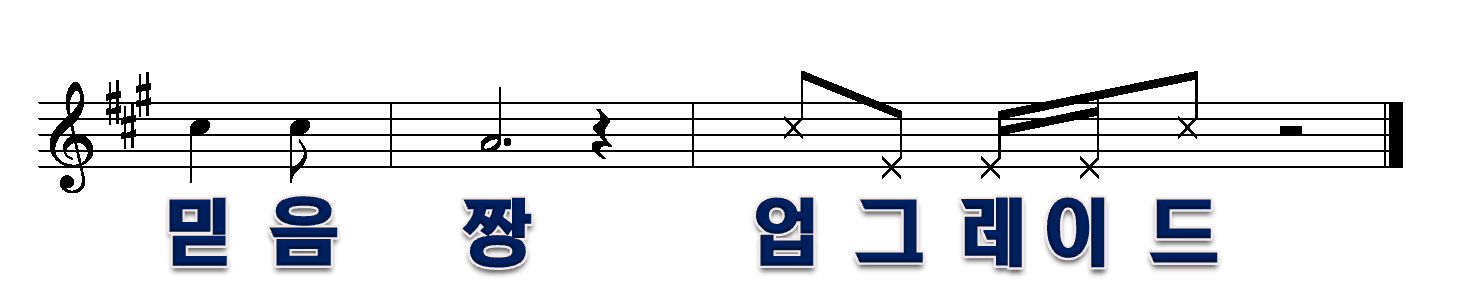 9/9